always
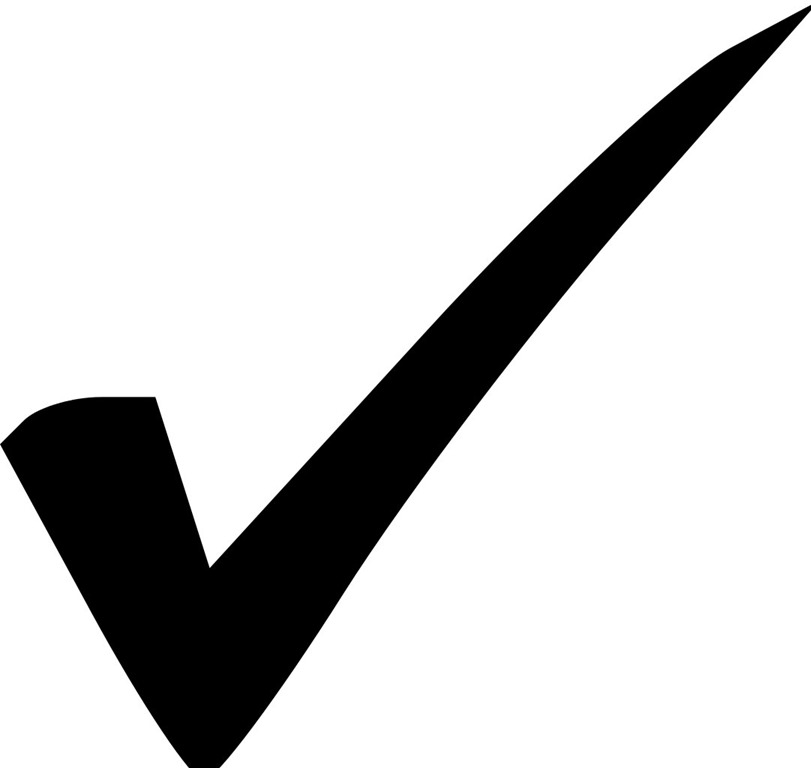 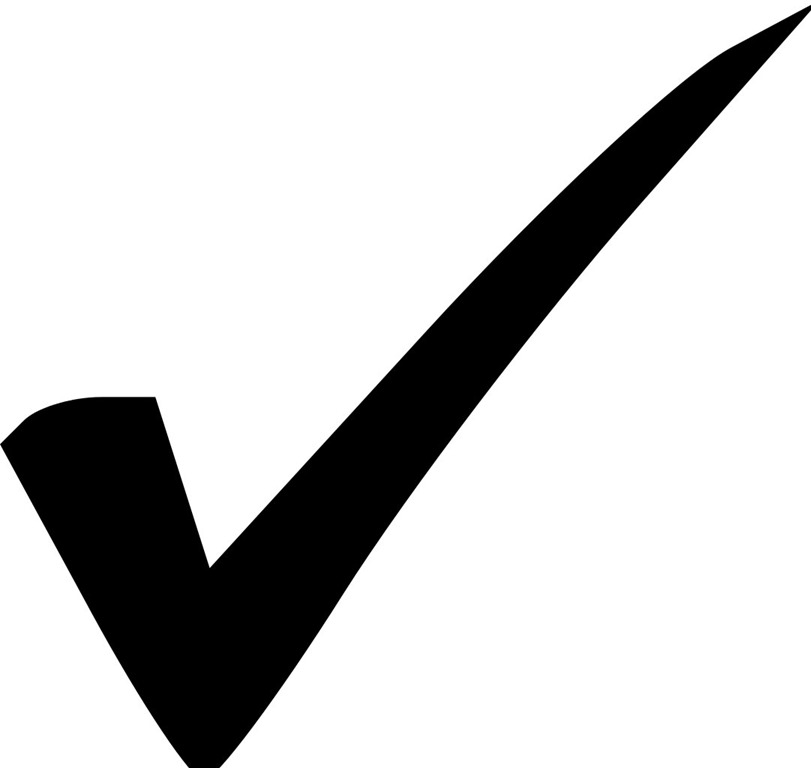 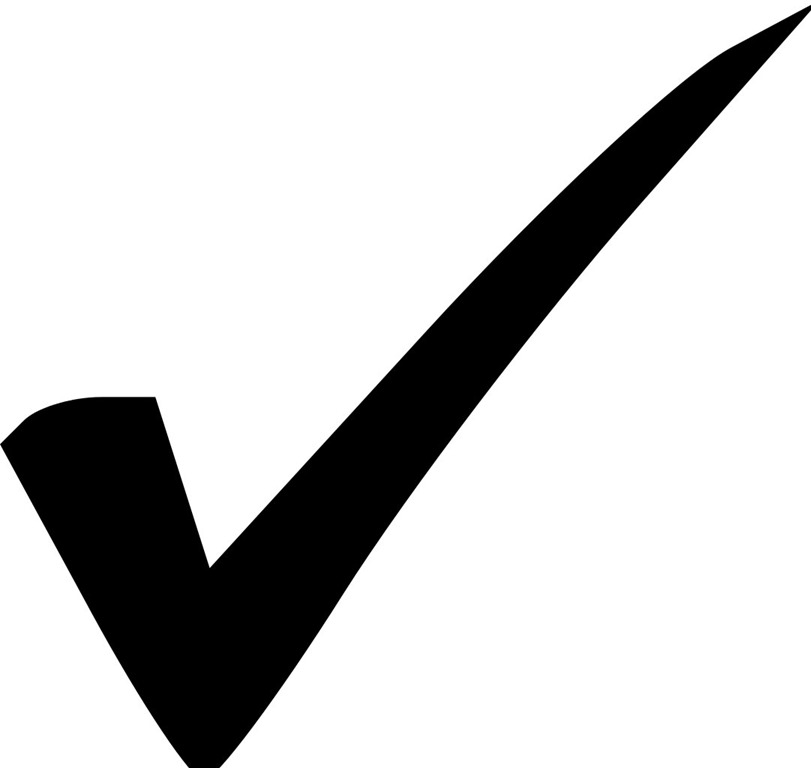 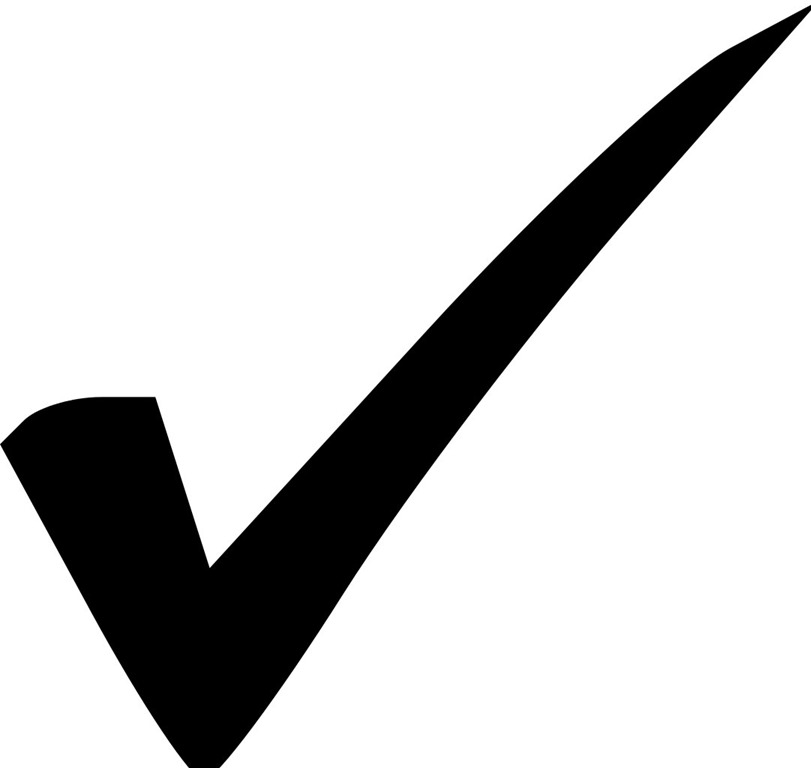 usually
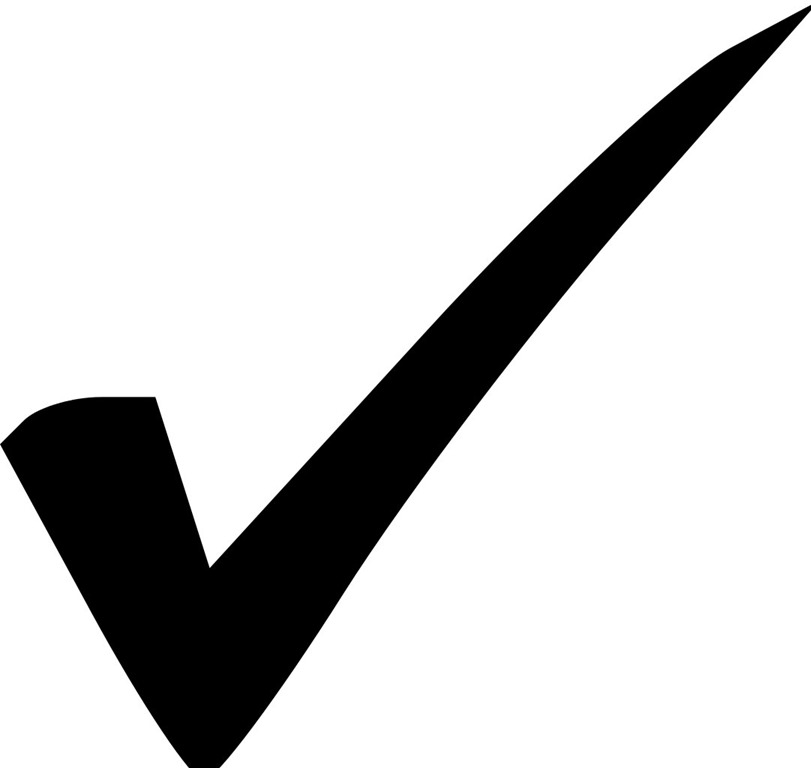 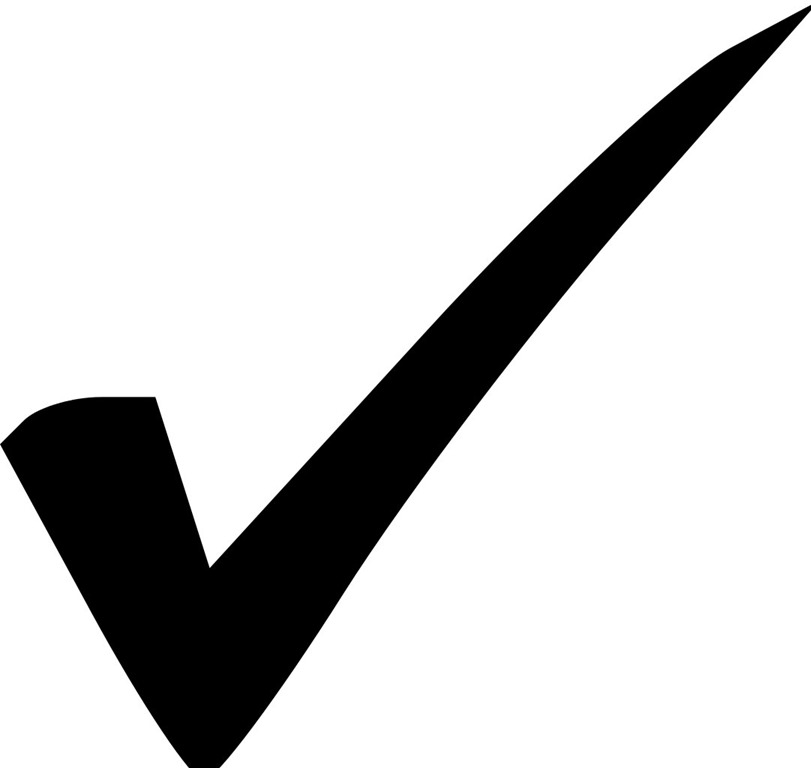 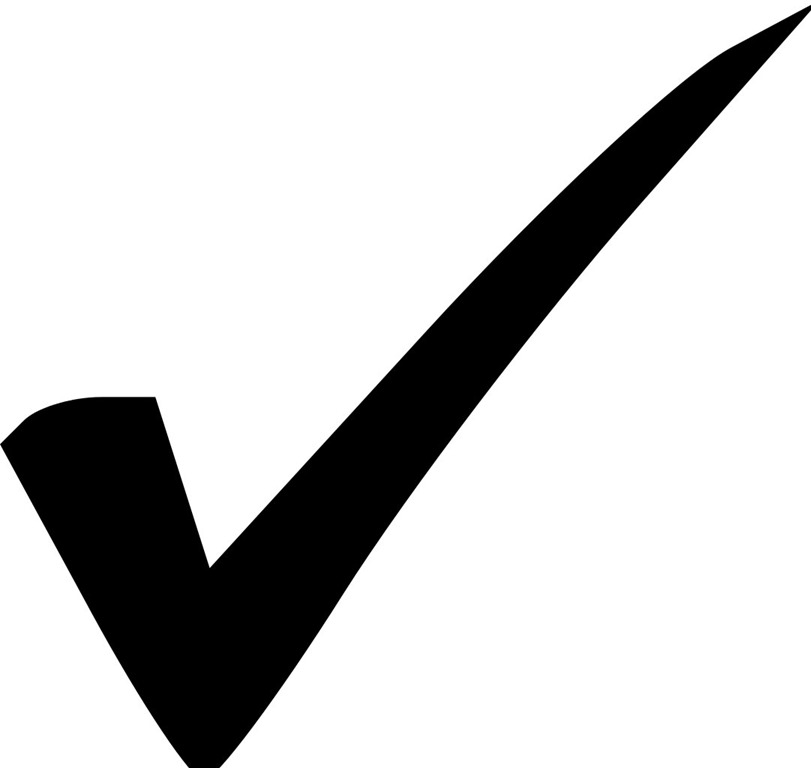 sometimes
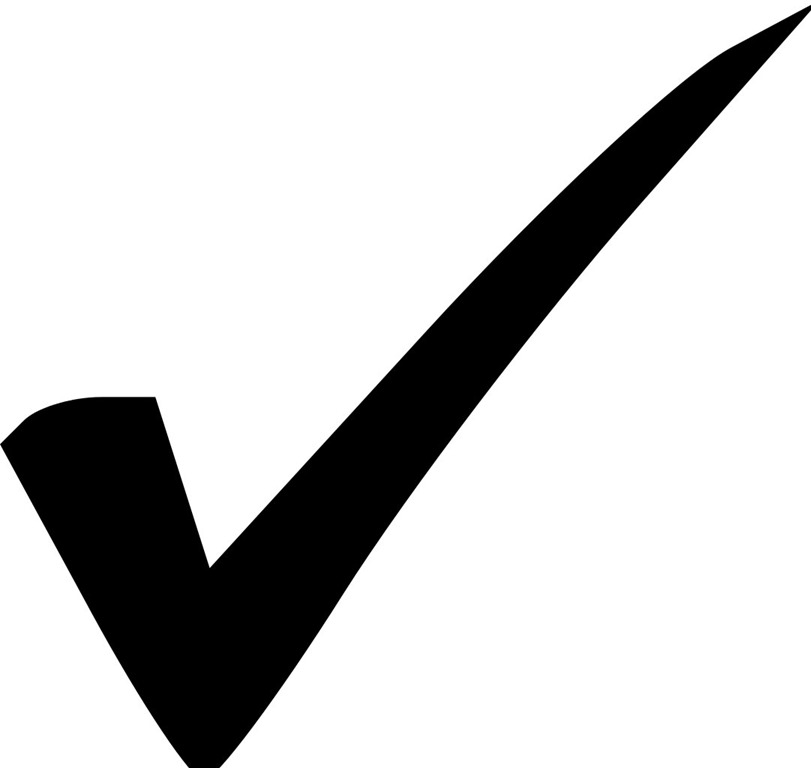 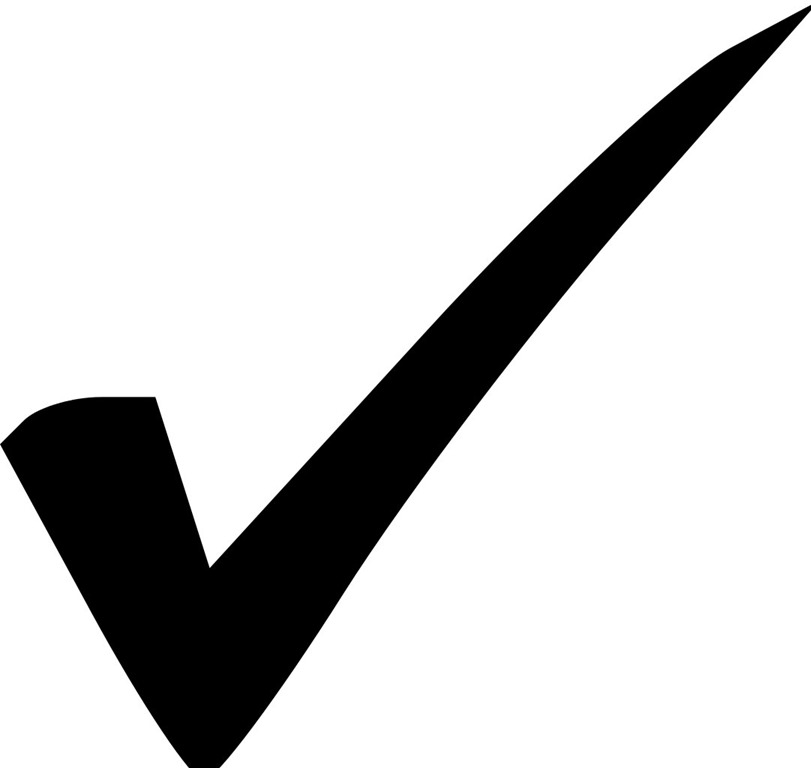 hardly ever
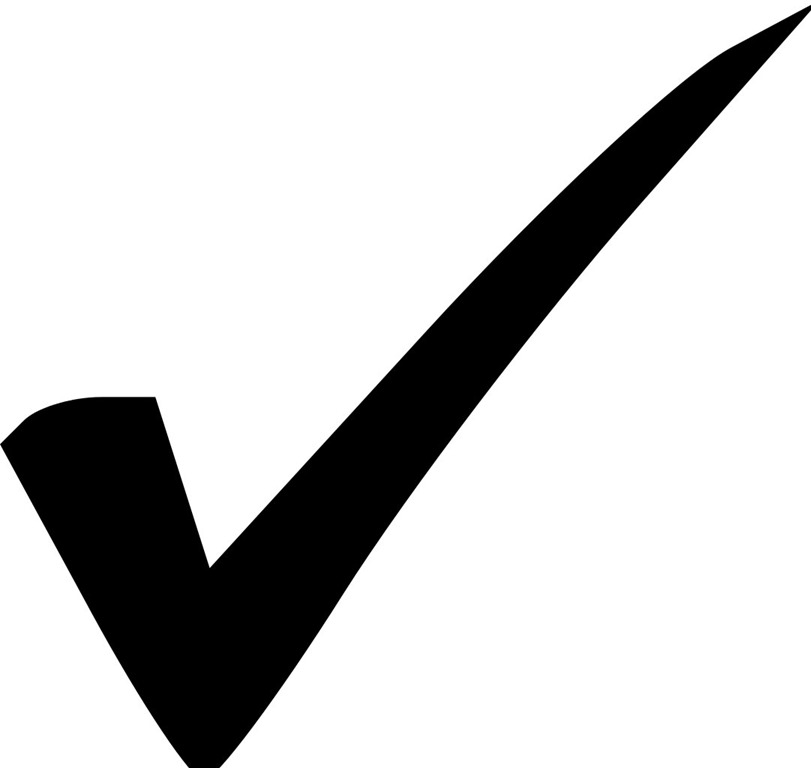 never
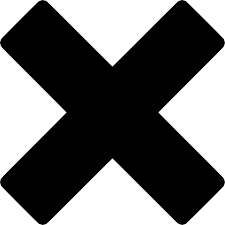